Institucija kojoj pripadaju autori ili više institucija
Naslov aktivnosti abcdefgh ijklmno
Ilustracija / fotografija
Ime i prezime autora/ice ili više njih
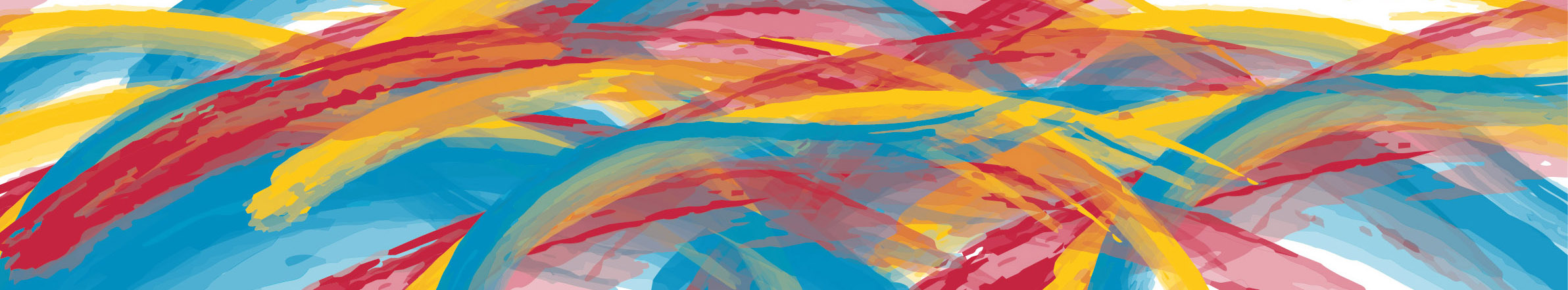 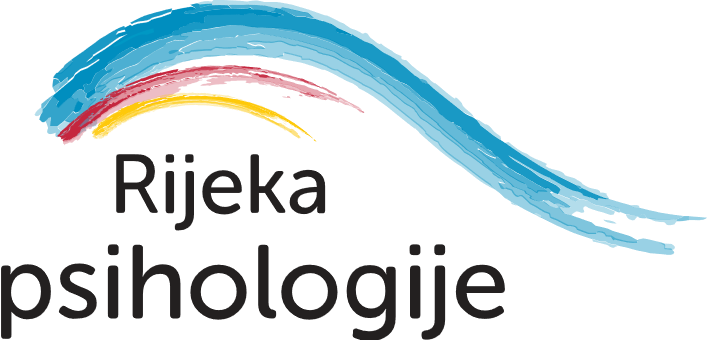 15. tjedan psihologije u Hrvatskoj   |   14.-20. veljače 2022.
Datum održavanjaVRSTA AKTIVNOSTI I ZA KOGA
15. tjedan psihologije u Hrvatskoj   |   14.-20. veljače 2022.
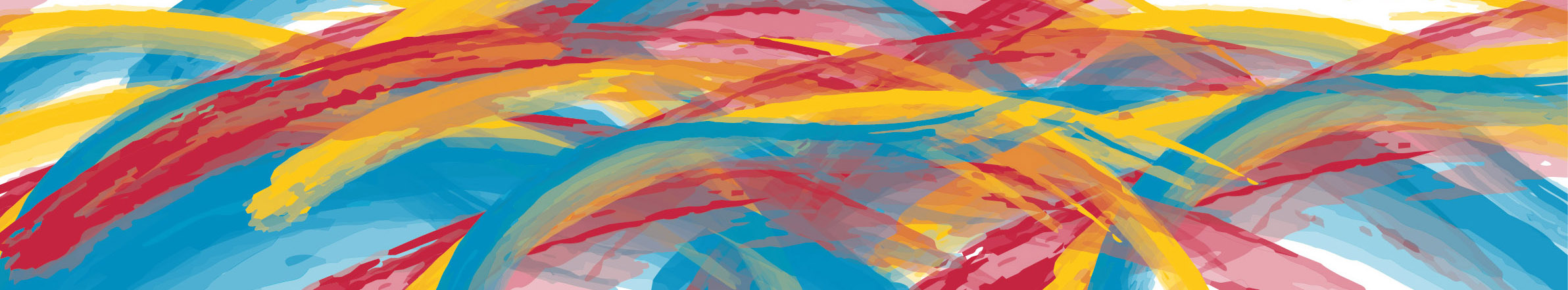 Naslov naslov

Lorem ipsum dolor sit amet, consectetuer adipiscing elit, sed diam nonummy nibh euismod tincidunt ut laoreet dolore magna aliquam erat volutpat. Ut wisi enim ad minim veniam, quis nostrud exerci tation ullamcorper suscipit lobortis nisl ut aliquip ex ea commodo consequat. 

Duis autem vel eum iriure dolor in hendrerit in vulputate velit esse molestie consequat, vel illum dolore eu feugiat nulla facilisis at vero eros et accumsan et iusto odio dignissim qui blandit praesent luptatum zzril delenit augue duis dolore te feugait nulla facilisi.
slika / graf…
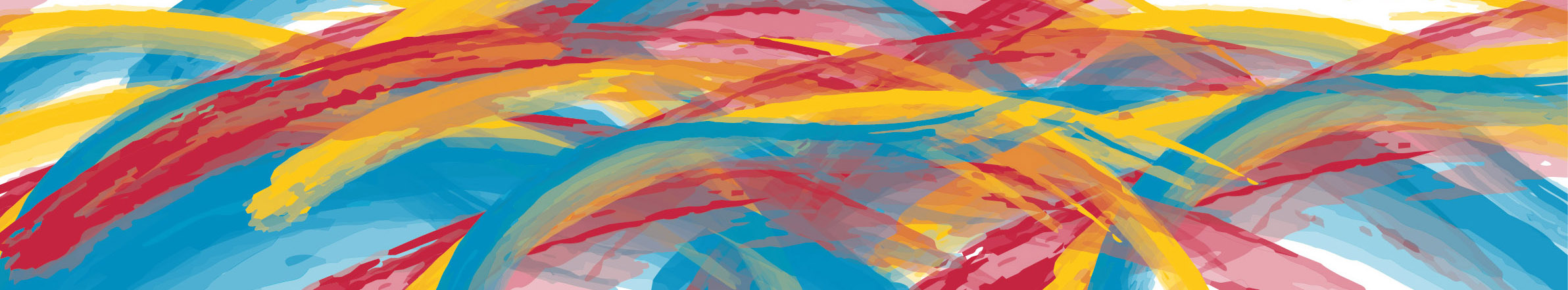 2
Hvala na pažnji!
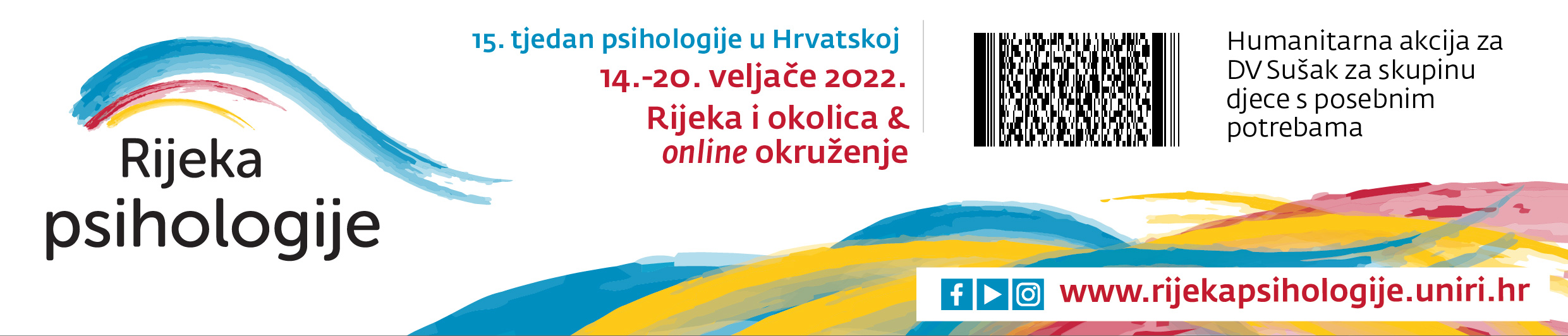 3
4
Institucija kojoj pripadaju autori ili više institucija
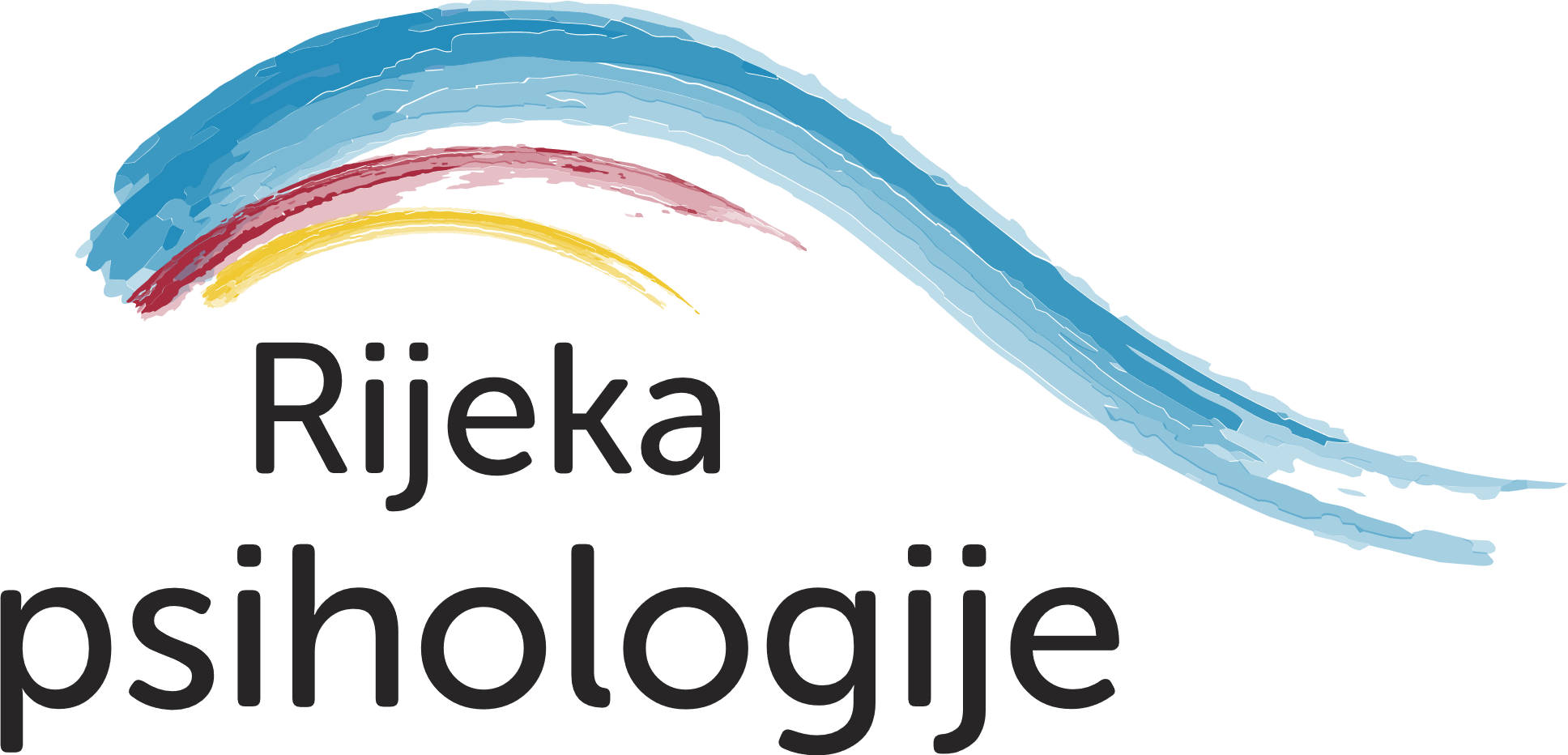 Naslov aktivnosti duža varijanta
Datum održavanja
VRSTA AKTIVNOSTI I ZA KOGA
Ime i prezime autora/ice ili više njih
Naslov naslov

Lorem ipsum dolor sit amet, consectetuer adipiscing elit, sed diam nonummy nibh euismod tincidunt ut laoreet dolore magna aliquam erat volutpat. Ut wisi enim ad minim veniam, quis nostrud exerci tation ullamcorper suscipit lobortis nisl ut aliquip ex ea commodo consequat. 

Duis autem vel eum iriure dolor in hendrerit in vulputate velit esse molestie consequat, vel illum dolore eu feugiat nulla facilisis at vero eros et accumsan et iusto odio dignissim qui blandit praesent luptatum zzril delenit augue duis dolore te feugait nulla facilisi.
Ključne riječi:

Ključna riječ
Nešto drugo
Nešto treće
itd
6
Hvala na pažnji!
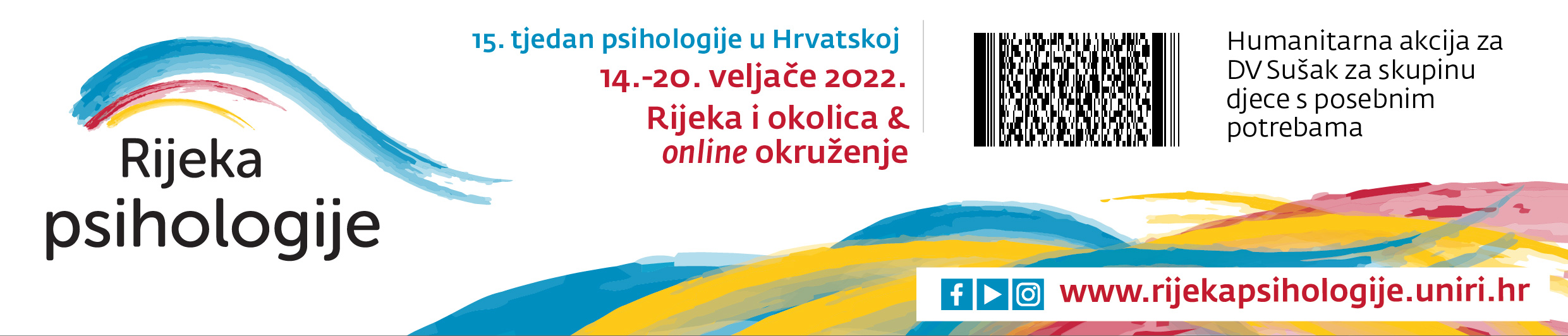 7
8
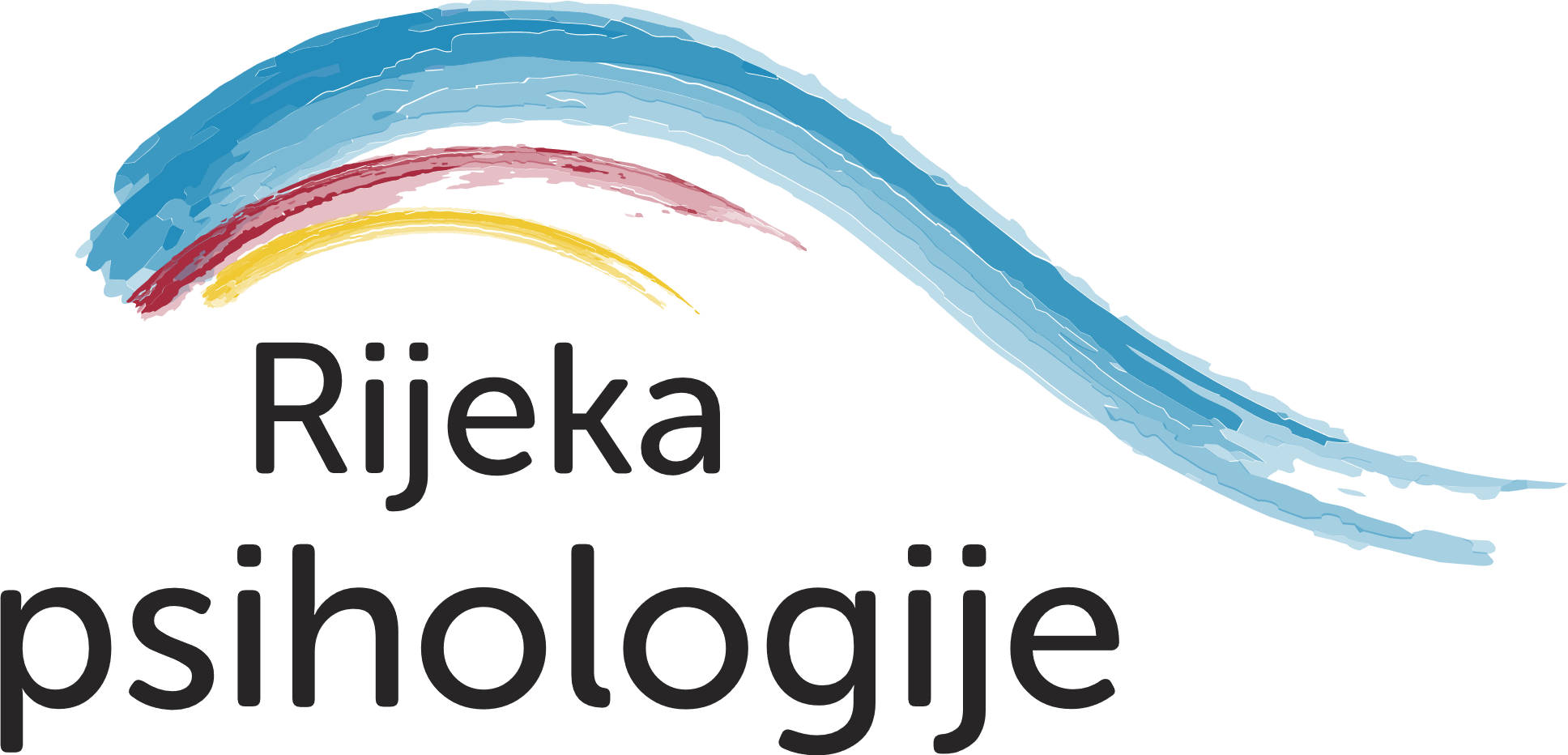 Institucija kojoj pripadaju autori ili više institucija, može i logotip
Ime i Prezime autora/ice ili više njih
Naslov aktivnosti abcd efgh ijk lmnopr stuvz xywz
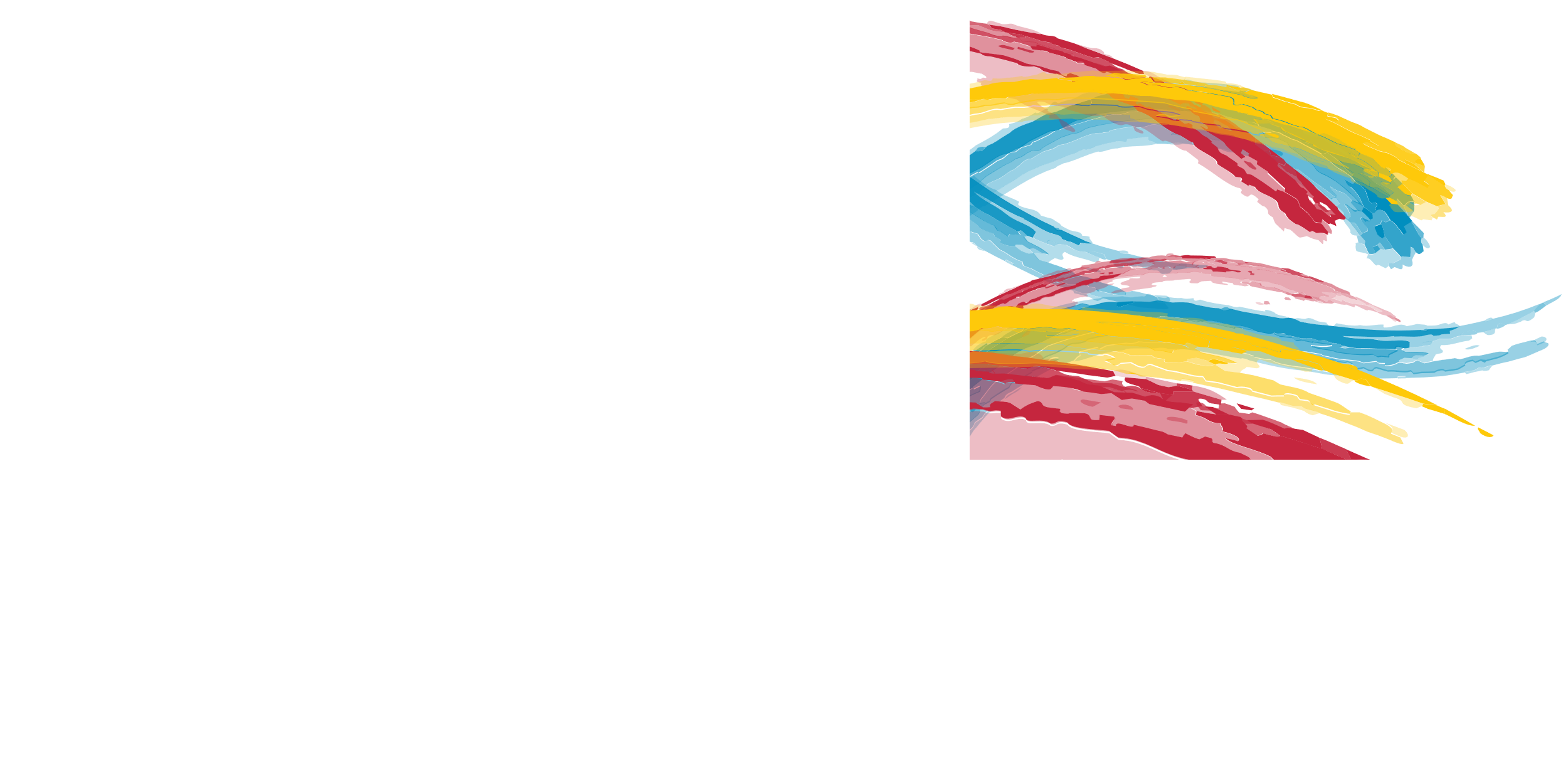 Datum održavanja    |     VRSTA AKTIVNOSTI I ZA KOGA
Naslov naslov

Lorem ipsum dolor sit amet, consectetuer adipiscing elit, sed diam nonummy nibh euismod tincidunt ut laoreet dolore magna aliquam erat volutpat. Ut wisi enim ad minim veniam, quis nostrud exerci tation ullamcorper suscipit lobortis nisl ut aliquip ex ea commodo consequat. 

Duis autem vel eum iriure dolor in hendrerit in vulputate velit esse molestie consequat, vel illum dolore eu feugiat nulla facilisis at vero eros et accumsan et iusto odio dignissim qui blandit praesent luptatum zzril delenit augue duis dolore te feugait nulla facilisi.
slika / graf…
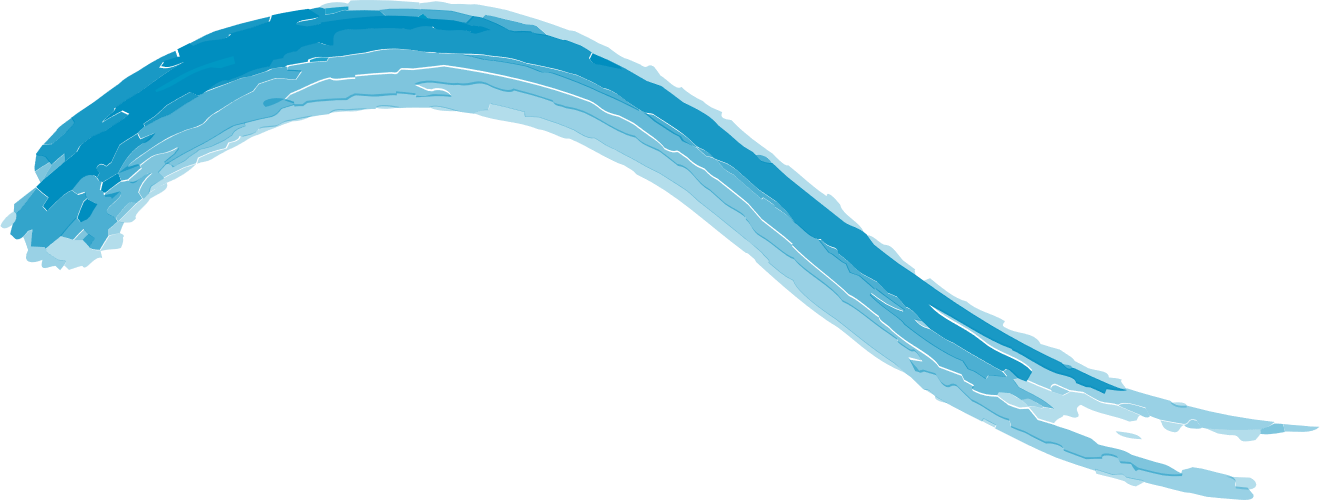 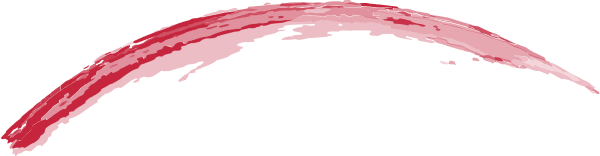 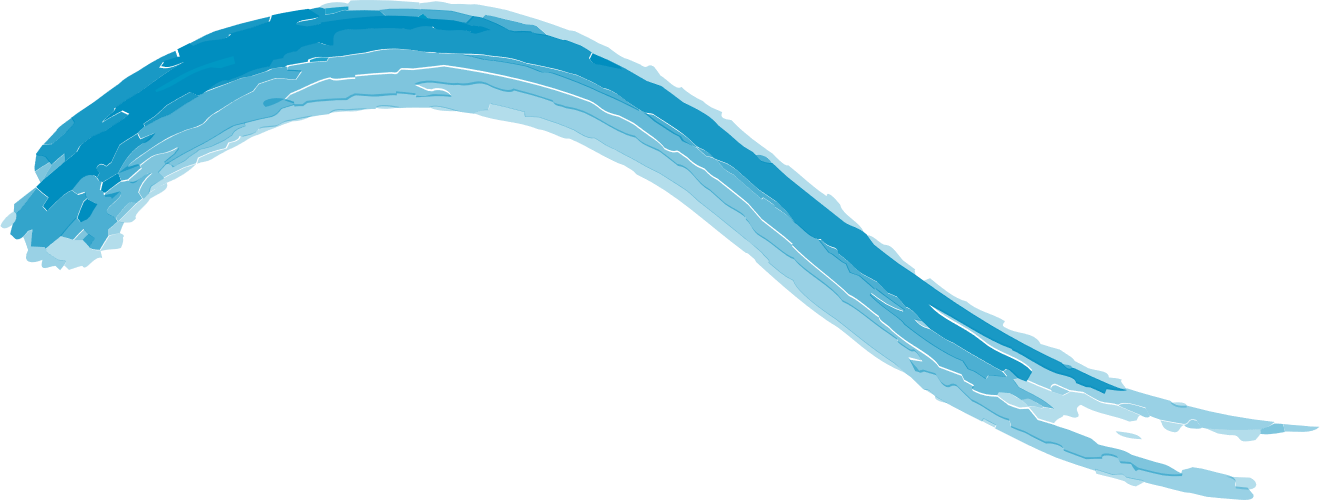 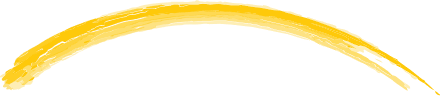 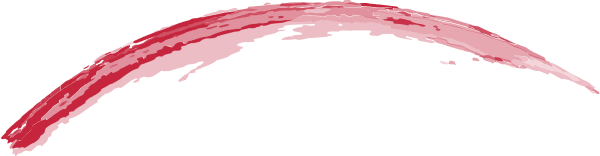 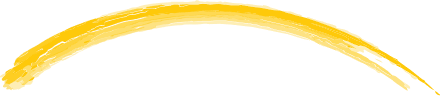 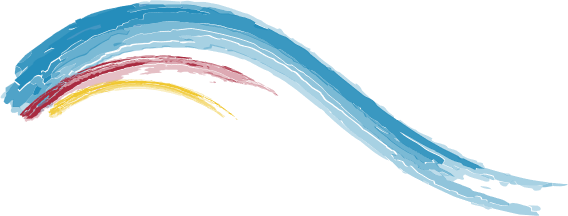 10
Hvala na pažnji!
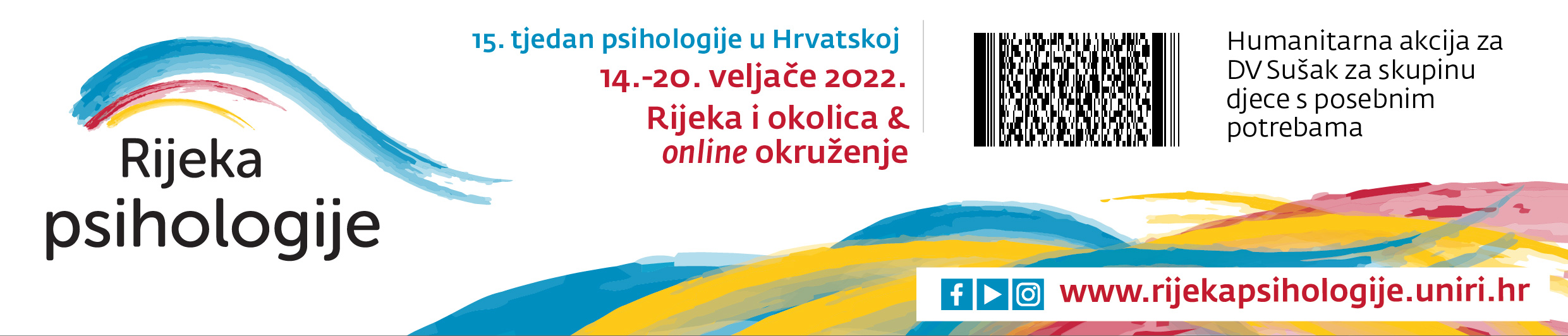 11
12
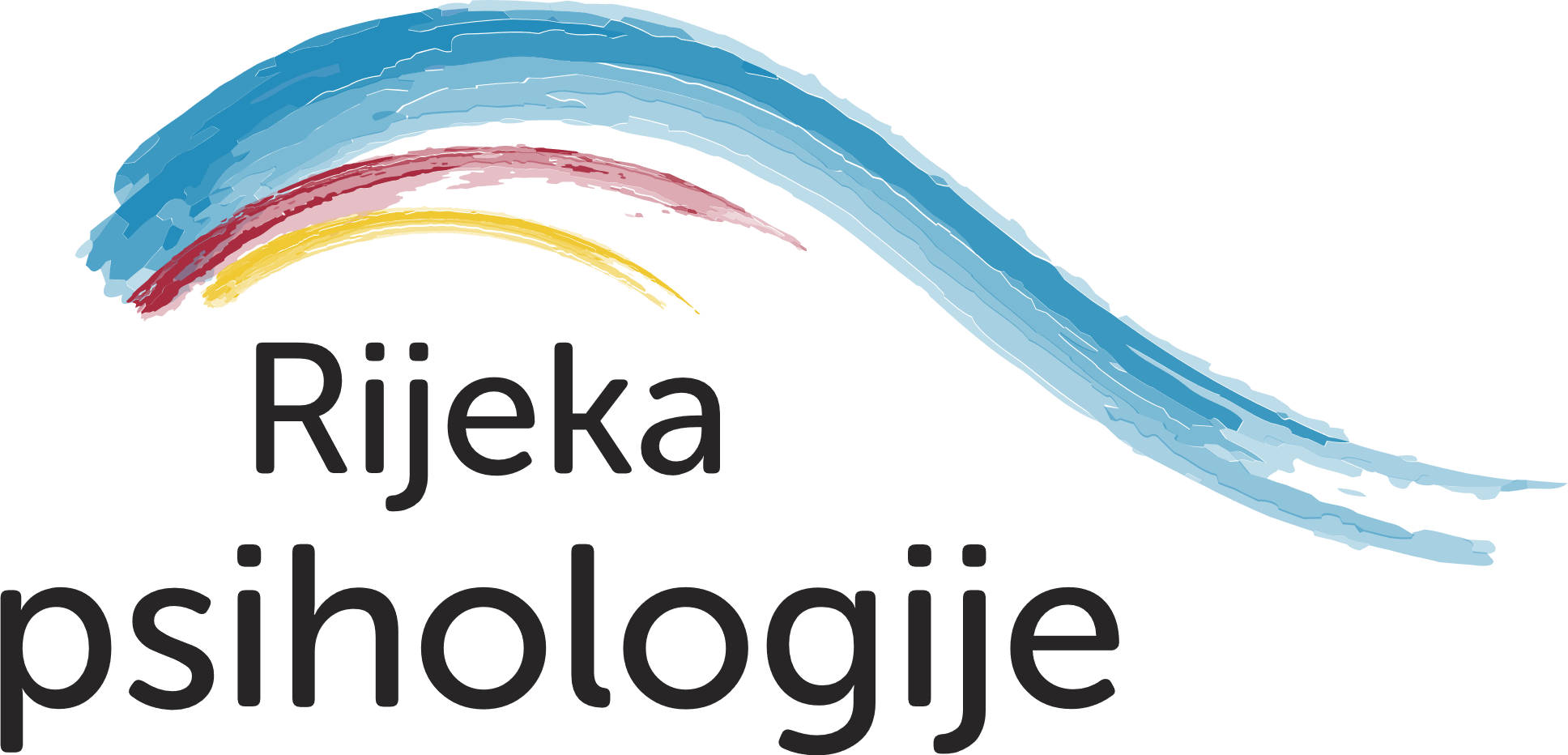 Institucija kojoj pripadaju autori ili više institucija, može i logotip
Ime i Prezime autora/ice ili više njih
Naslov aktivnosti abcd efgh ijk lmnopr stuvz xywz
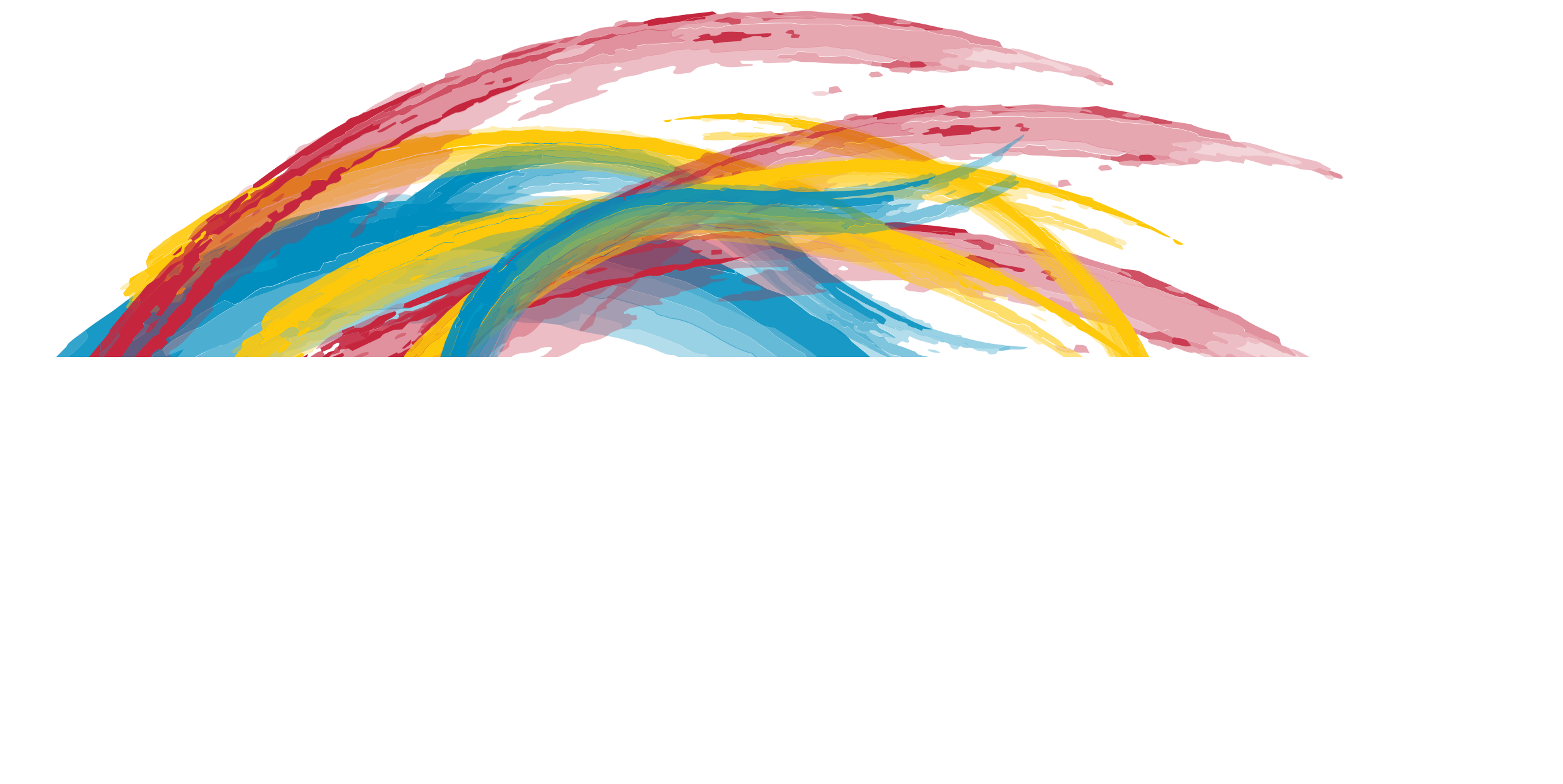 Datum održavanja
VRSTA AKTIVNOSTIZA KOGA
Naslov naslov

Lorem ipsum dolor sit amet, consectetuer adipiscing elit, sed diam nonummy nibh euismod tincidunt ut laoreet dolore magna aliquam erat volutpat. Ut wisi enim ad minim veniam, quis nostrud exerci tation ullamcorper suscipit lobortis nisl ut aliquip ex ea commodo consequat. 

Duis autem vel eum iriure dolor in hendrerit in vulputate velit esse molestie consequat, vel illum dolore eu feugiat nulla facilisis at vero eros et accumsan et iusto odio dignissim qui blandit praesent luptatum zzril delenit augue duis dolore te feugait nulla facilisi.
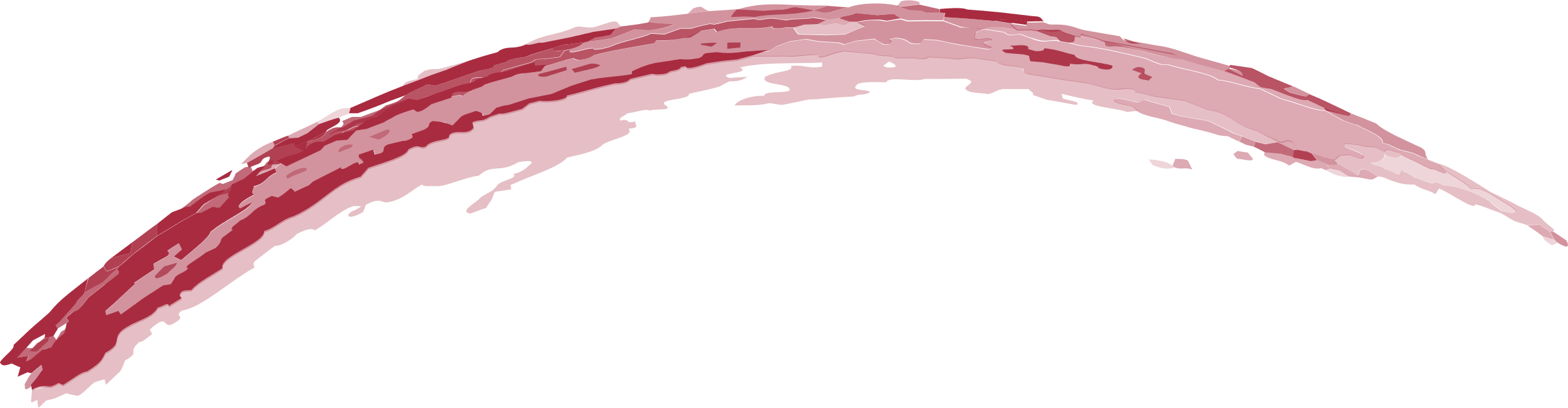 slika / graf…
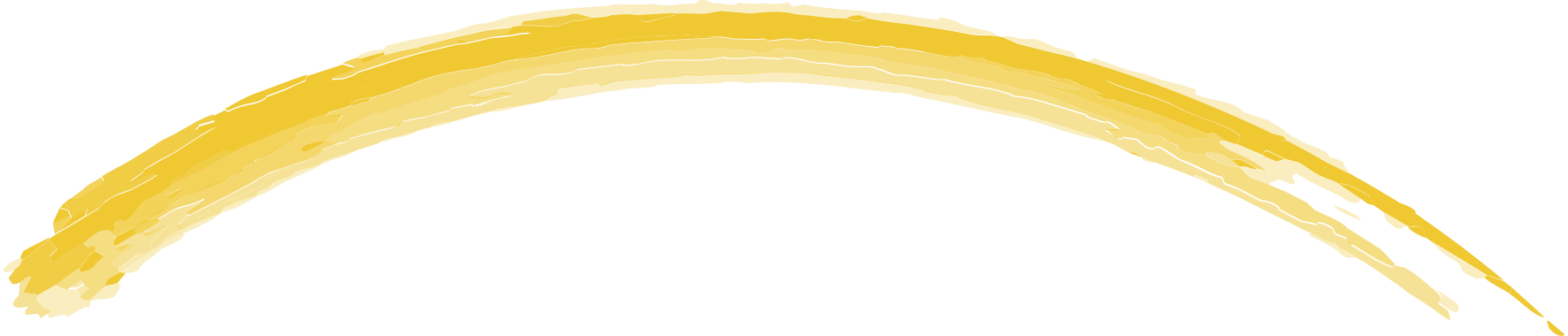 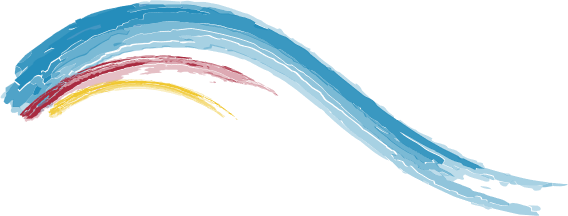 14
Hvala na pažnji!
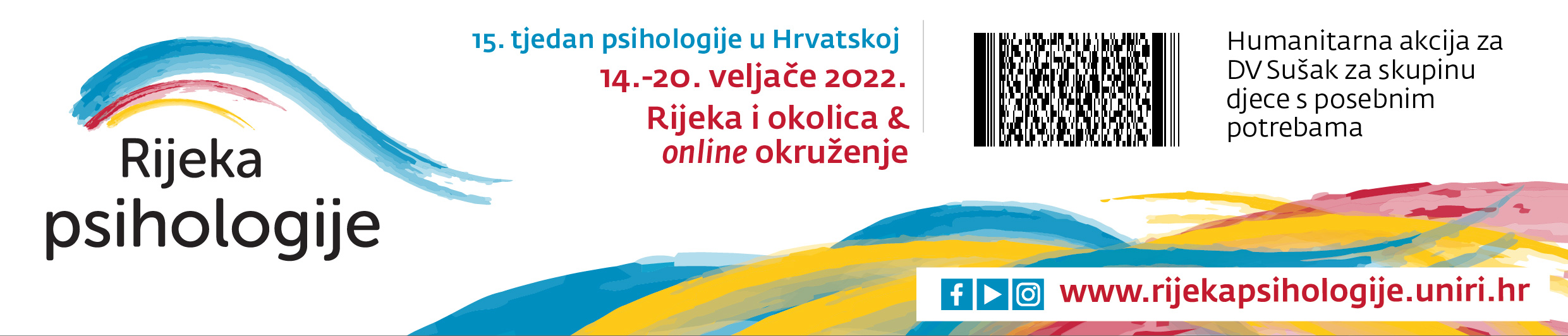 15